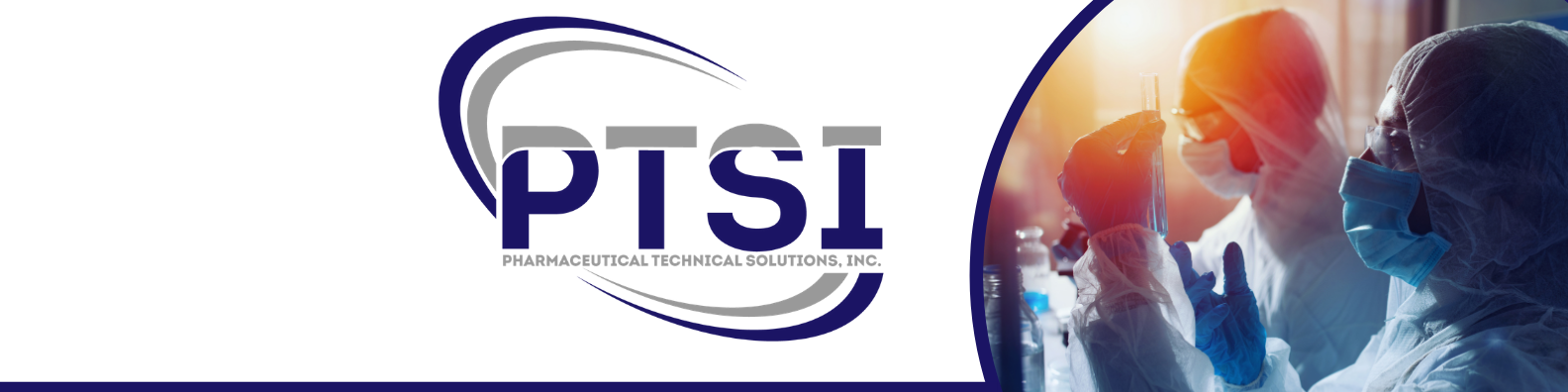 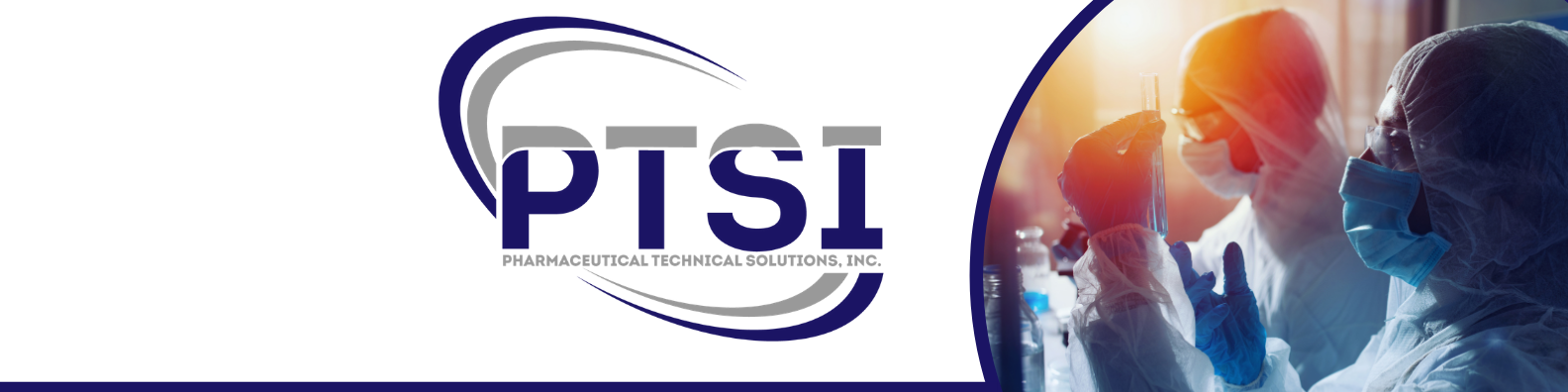 Providing technical oversight and client representative support  to of the Biotechnology, Gene Therapy, Cell Therapy, T-CELL, CAR T, Viral Vector, MRNA, Vaccine, and Medical Device Industries since 2010
Our VisionFocus on being the “Best” at providing Leading Edge Technical Solutions
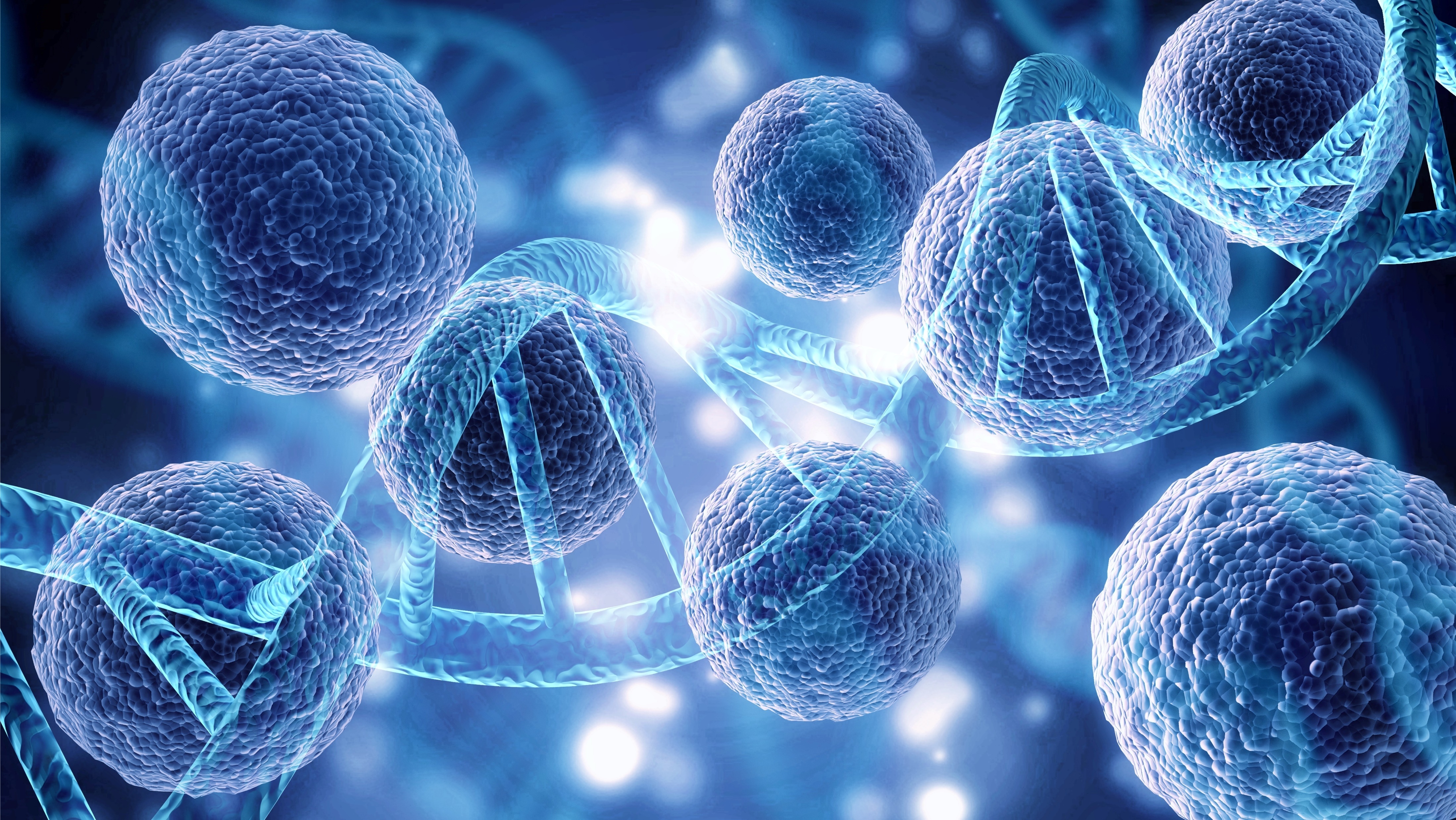 We leverage our extensive biopharma experience, the latest industry guidelines, and established regulations to provide quality solutions to our clients’ complex problems

PTSI professionals average over 15 years as ‘the client.’  We use this insider knowledge to anticipate our clients’ needs and provide innovative solutions.

Our commitment to excellence, work ethic, and drive support the achievement of our clients’ objectives. Our high performance and results have consistently generated client confidence in the US and Internationally for nearly 14 years.
Our MissionBe the “Best” in providing High Quality, Compliant, and Proven Biopharmaceutical Solutions for our Clients
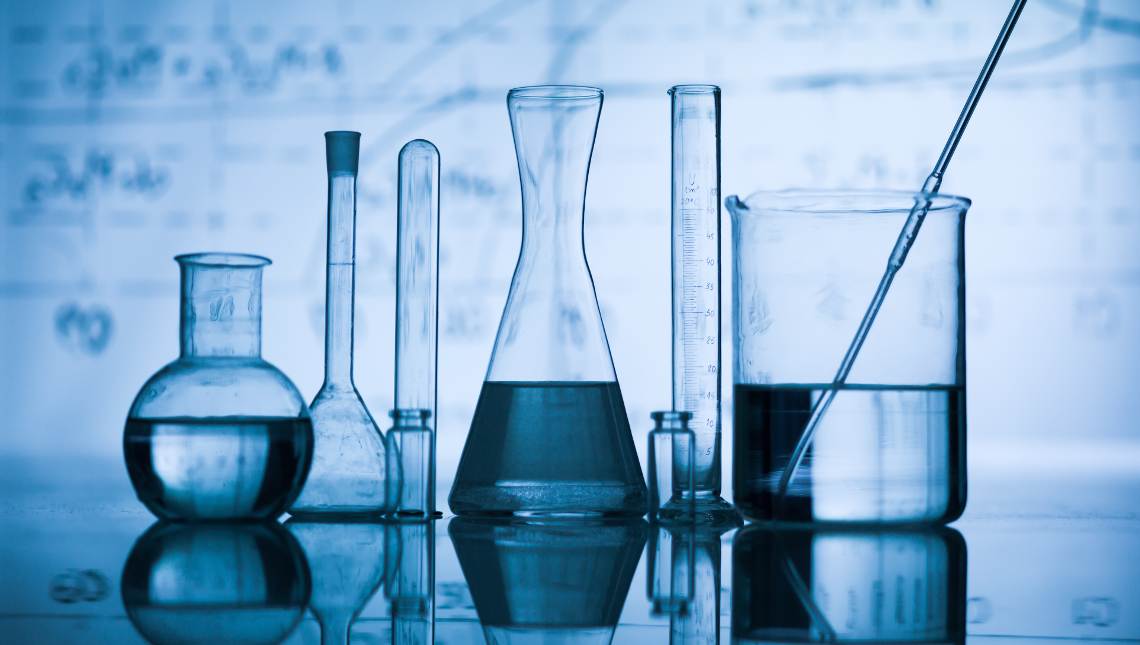 The Biopharmaceutical industry is highly competitive, costly, and ever-changing.  Companies rely heavily on consultants for expertise and hands-on execution in all aspects of the business.  Inexperienced consultants can negatively impact our clients’ business. 

PTSI has a vast array of in-depth knowledge and experience across all competencies in the biopharma space.

We specialize in providing experienced engineering, manufacturing, RCM, process development, quality control, project management, quality assurance and regulatory, and subject matter experts to support our clients.
Biopharma Design, Construction, & CQV Oversight Client Rep, Project Management, Project Controls, MFG Operations Readiness, & CQV Support
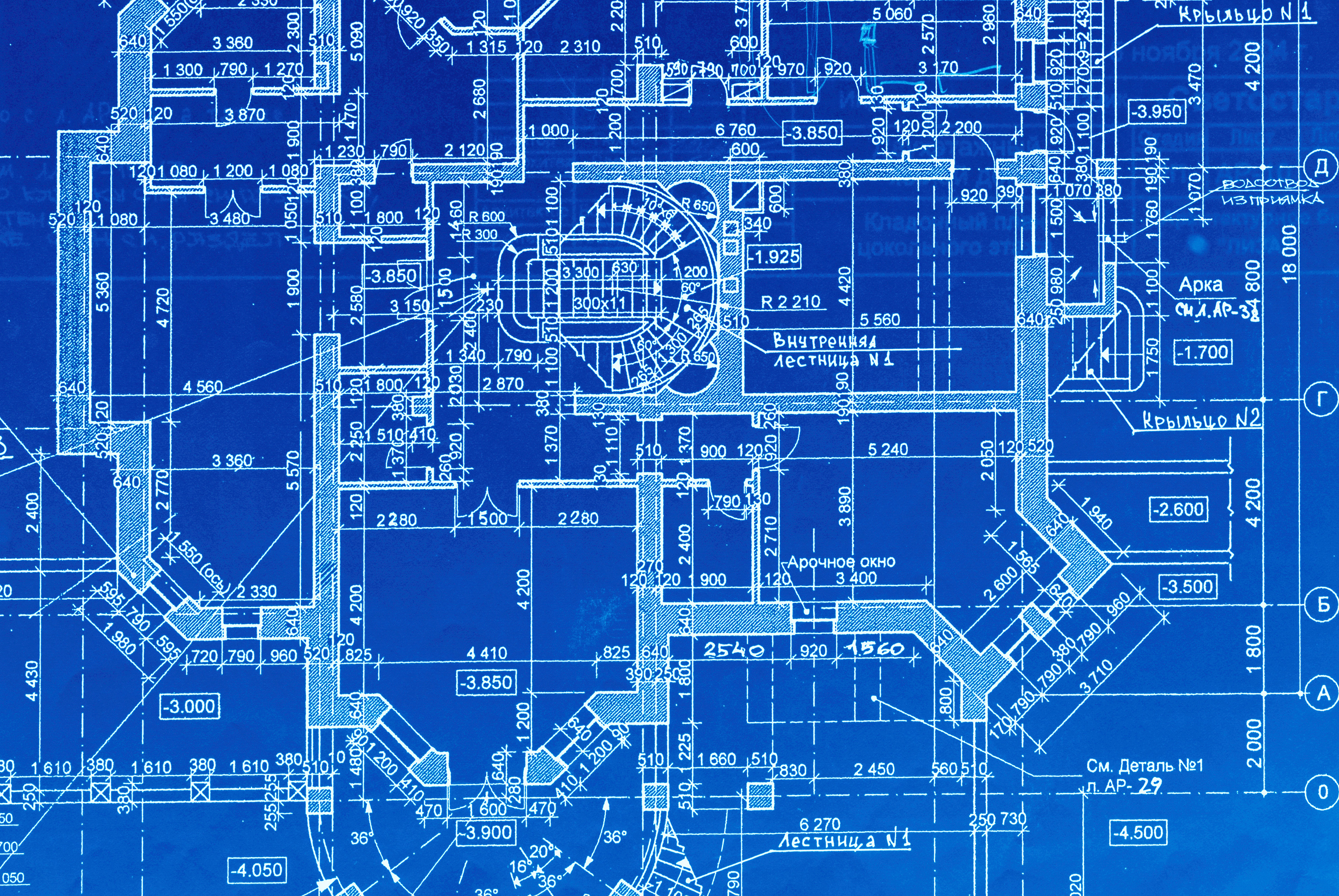 PTSI partners with our clients to provide efficient design solutions to meet MFG requirements and all international regulations and guidance while staying under budget. 

MFG Facility Conceptual Basis of Design, Rough Order of Magnitude, High Level Schedule
Request for Proposals, Bidding Assessment, Schedule, Key Performance Indicators
Client Representative through Detail Design and Construction
Commissioning execution and Validation oversight
EMPQ Readiness, Execution, and Report

Our biopharmaceutical operational experienced project managers offer flexible and dynamic solutions to drive each phase of the project. We employ strict project management principles to ensure on-time closure of deliverables.
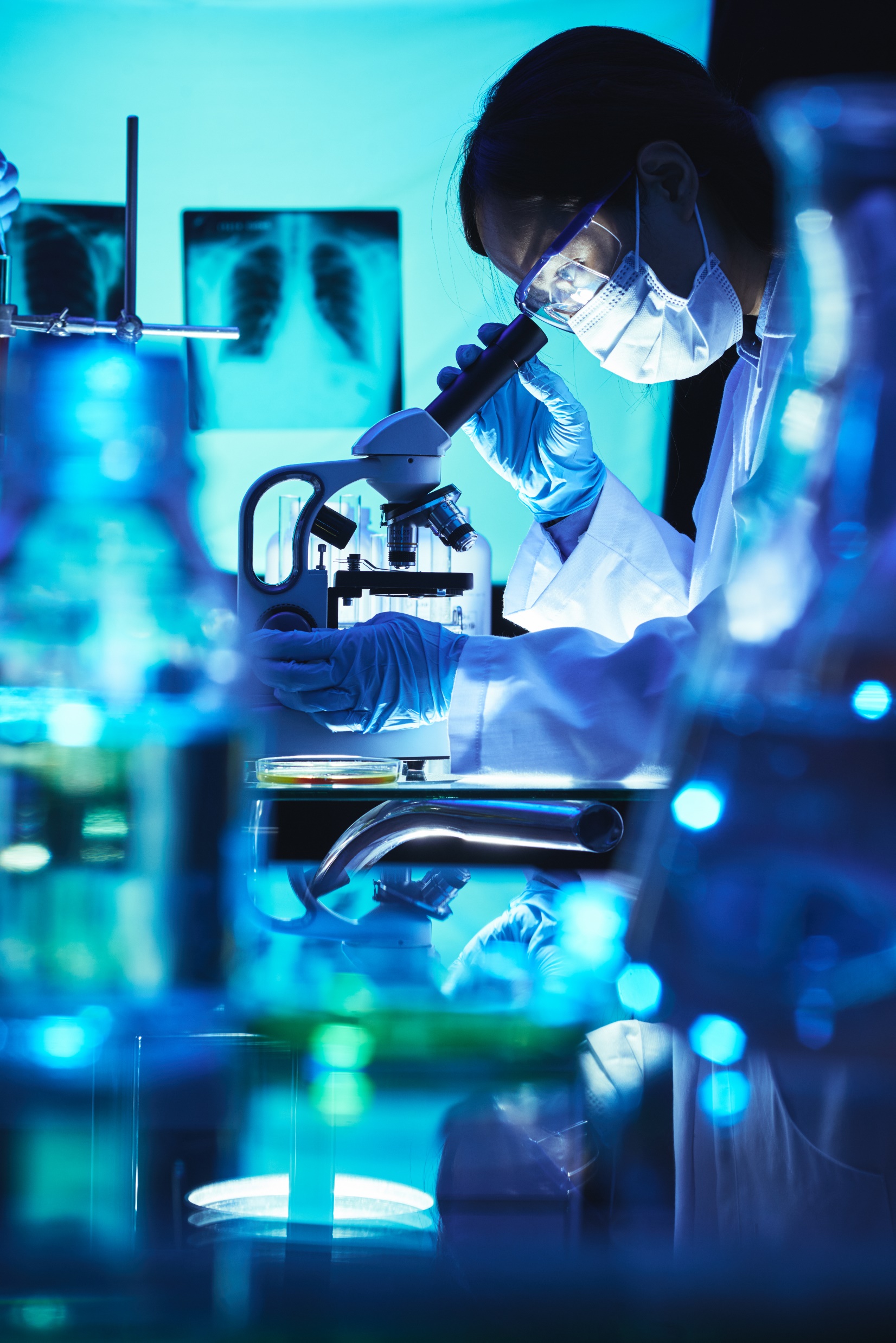 Quality Control Laboratories & QC Labs Operational Readiness
PTSI has over 30 years of experience in the quality control field in the Biopharmaceutical space.  Our SMEs have experience in all aspects of analytical and microbiological quality control from early phase through commercialization. 

EMPQ Readiness, Scheduling, Execution, Report, Supporting SOP Developing, and Project Management
Analytical Method Development and Testing
Analytical Method Transfer, Qualification, and Validation
Product Characterization
Development of Analytical Control Strategies
LIMS Implementation
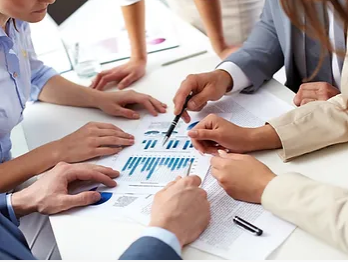 Quality Assurance
Our QA experts have experience in the field and as the client.  These SMEs provide sound guidance based on best practices and all applicable regulations/ guidance. 

Development of Quality Manual and Quality Systems
Experienced technical writers and PTSI library of SOPs, Protocols, and Reports
FDA/ Regulatory PAI, Biennial, QP Certification, and Inspection Readiness/ Remediation execution
QA CMO PIP review/ approval of manufacturing batch records, deviations, OOS, excursions, CAPA, change control, and protocols
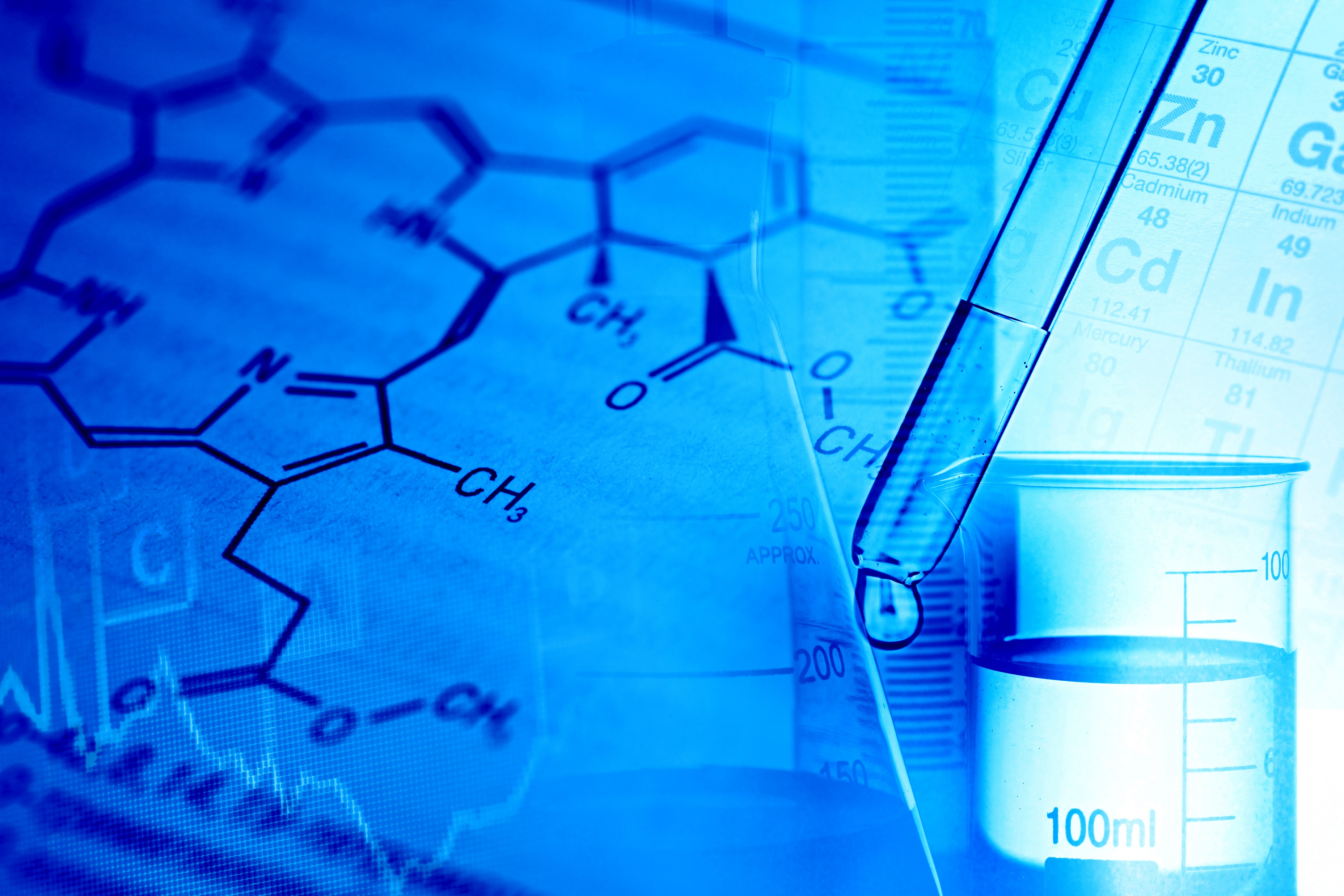 Tech Transfer & Process Development
PTSI understands our clients’ needs, goals, and strategy, and aligns those needs with our fully vetted CDMO partners to make a comprehensive recommendation

Evaluation of client processes, needs, restrictions, limitations, budget, and timeline
Audit, assessment, and approval of CDMO partners 
Scalability, phase, QC support and assay development, raw material sourcing, capacity limitations, quality strategy, supply chain, vendor qualification
Process Definition and Technology Transfer Support
Process troubleshooting and training
Person-In-Plant to oversee transfer and ongoing manufacturing process
Regulatory & Compliance Support
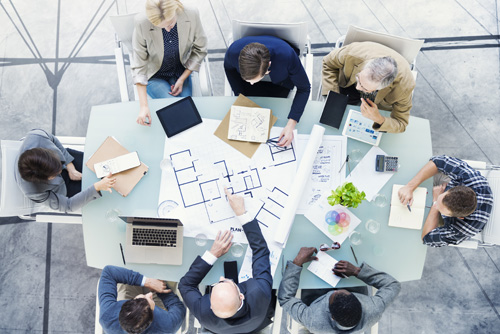 Our Regulatory Compliance experts have experience in the field, as the client, and as ex-FDA investigators.  These SMEs provide sound guidance based on best practices and all applicable regulations/ guidance. 

Support for regulatory submissions including BLAs, CTAs, and INDs
Expertise in strategic lifecycle CMC development and world-wide regulatory interactions
FDA/ Regulatory PAI, Biennial, QP Certification, and Inspection Readiness/ Remediation execution
Extensive track record in product approvals, comparability, changes to process, and change management for scalability from pre-clinical through commercial
Manufacturing Operational Readiness
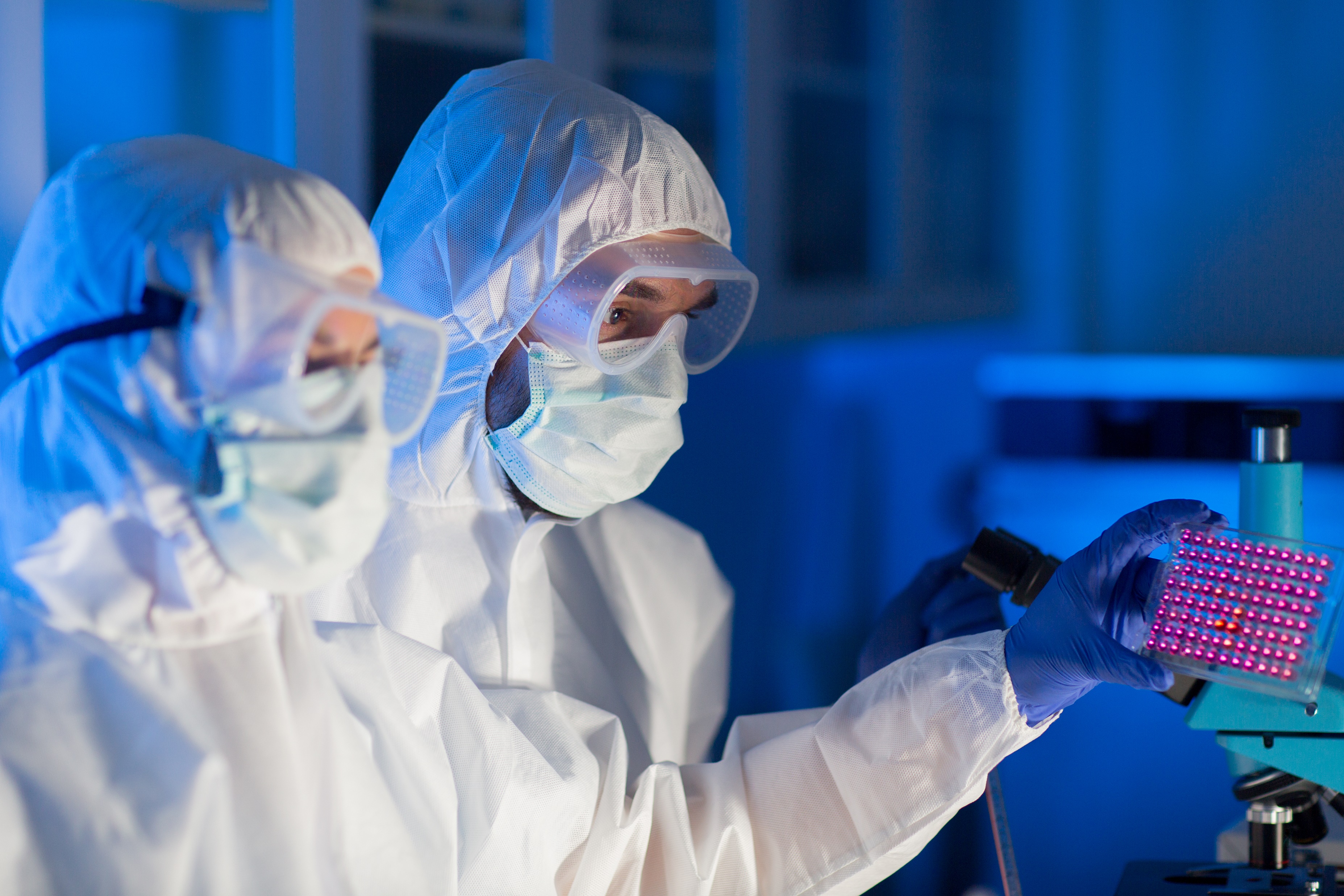 PTSI doesn’t stop at design and trouble-shooting. We ensure our clients’ facilities, infrastructure, documentation, and staff are ready for MFG operations.

Author/ Review all documentation: SOPs, Work Instructions, Batch Records, Sampling Plans, Test Methods, BOMS, Protocols, Reports, Equipment Lists, Training, Safety Plans, & Policies
Process Flows, Visual Management Tools, Continuous Improvement Tools
Resource Management Plans: Hiring, Staff Allocation, Training/ Qualification 
Manufacturing Personnel and Gowning Qualification
Site Safety, Security, Access Control, Pest Control, & Fire Systems
Building Management Systems & Environmental Management Systems
Reliability Centered Maintenance Program CMMS
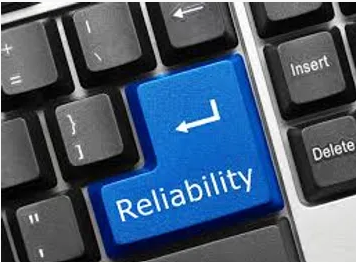 Implement RCM Program (Preventative Maintenance/ Repair, Calibration, and HEPA Certification Programs) that is compliant with the regulatory cGMP requirements that utilizes a CMMS (BM-RAM or Maximo) electronic system for our clients
Reliability Centered Maintenance Process Flows:
RCM Program (Preventative Maintenance/ Repair) Process Flow
Calibration Process Flow
Cleanroom/ Equipment HEPA Filter Certification Program Process Flow
Implementation experience with Blue Mountain and Maximo
Supply Chain Strategy
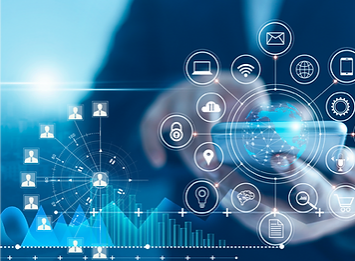 Establish Biopharma Clinical/ Commercial Supply Chain Strategy Development and Oversight
Lead in the establishment of the client’s tech transfer to their own Biopharma products to their own MFG Facility or a Contract MFG Operations Site
Project History and Stats
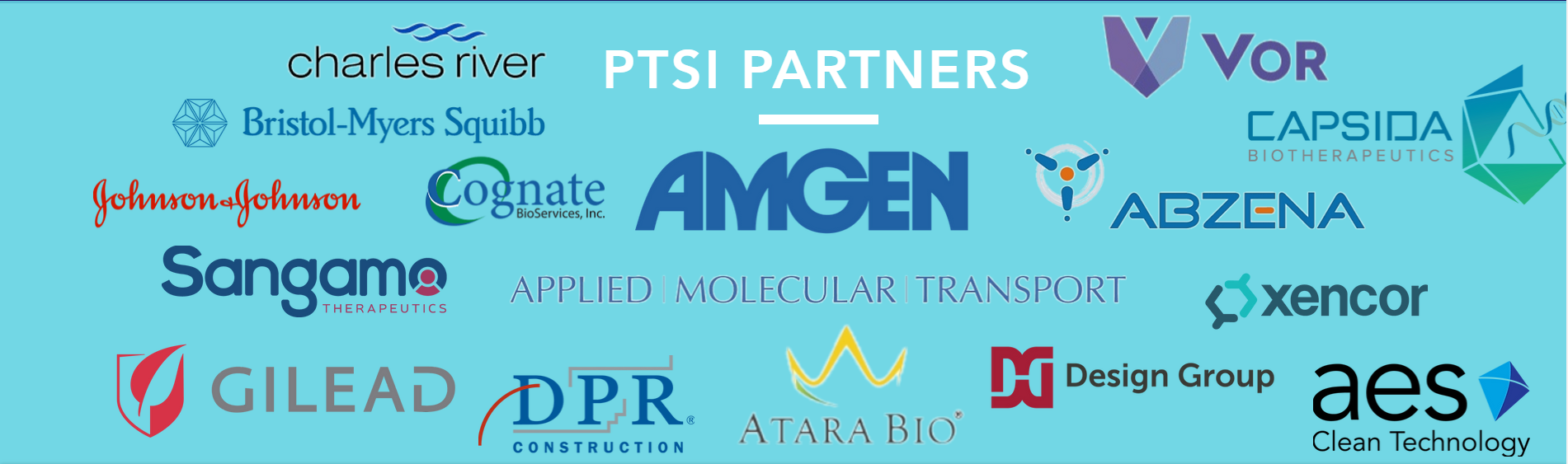